Thứ hai ngày ... tháng ... Năm ….
Tin học
CHỦ ĐỀ E. ỨNG DỤNG TIN HỌC
Bài 9. Bài trình chiếu của em
(2 tiết)
Mục tiêu
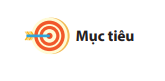 Tạo được tệp trình chiếu đơn giản (khoảng 4 trang) có chữ hoa, chữ  thường, hình ảnh minh họa và dấu đầu dòng.
Thực hiện được thành thạo việc kích hoạt và thoát khỏi phần mềm trình chiếu.
Lưu được tệp trình chiếu vào đúng thư mục theo yêu cầu.
COPYRIGHT (2023) BẢN QUYỀN THUỘC VỀ GIA SƯ TẬN TÂM PHAN THIẾT (0899010822)
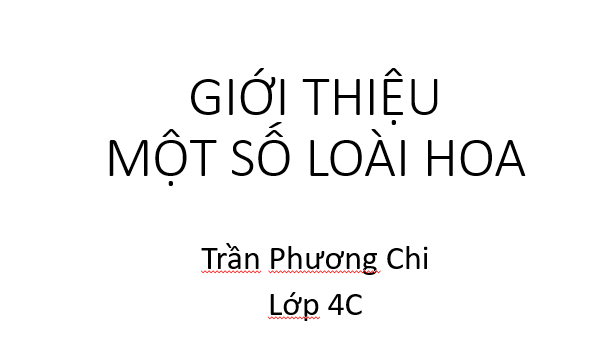 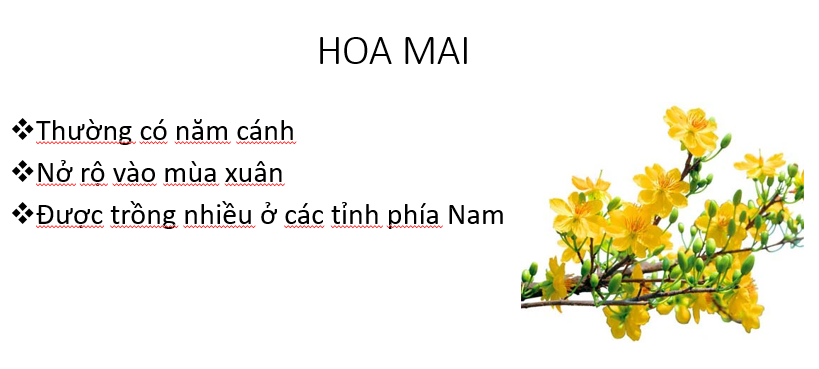 Bài trình chiếu có mấy trang chiếu?
Nội dung trang chiếu đầu tiên là gì? Nội dung các trang chiếu còn lại là gì?
Theo em, cần làm thế nào để tạo bài trình chiếu này?
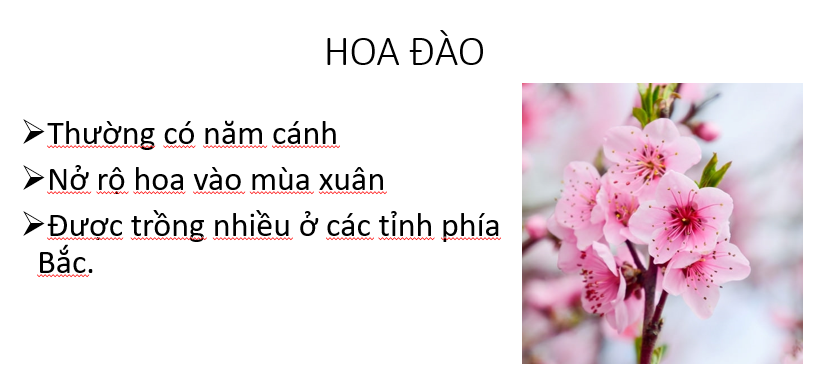 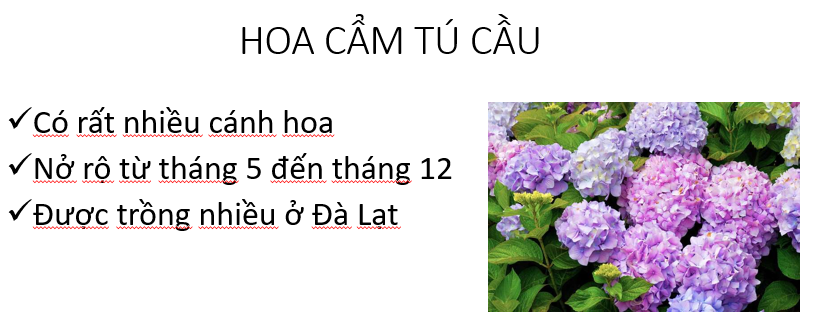 COPYRIGHT (2023) BẢN QUYỀN THUỘC VỀ GIA SƯ TẬN TÂM PHAN THIẾT (0899010822)
1. Tạo bài trình chiếu đơn giản
COPYRIGHT (2023) BẢN QUYỀN THUỘC VỀ GIA SƯ TẬN TÂM PHAN THIẾT (0899010822)
Đọc thông tin SGK/ trang 42 về tạo trang tiêu đề
+ Bố cục của trang tiêu đề gồm những gì?
+ Nội dung cần nhập mỗi khung văn bản là gì?
+ Nêu các bước nhập văn bản vào trang chiếu.
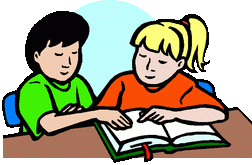 COPYRIGHT (2023) BẢN QUYỀN THUỘC VỀ GIA SƯ TẬN TÂM PHAN THIẾT (0899010822)
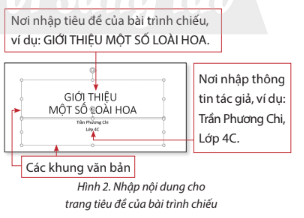 COPYRIGHT (2023) BẢN QUYỀN THUỘC VỀ GIA SƯ TẬN TÂM PHAN THIẾT (0899010822)
Đọc thông tin SGK/ trang 43 về tạo trang nội dung
+ Để thêm trang trình chiếu mới, em thực hiện thao tác nào?
+ Bố cục của trang nội dung gồm những gì?
+ Nội dung cần nhập mỗi khung văn bản là gì?
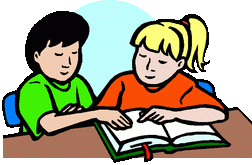 COPYRIGHT (2023) BẢN QUYỀN THUỘC VỀ GIA SƯ TẬN TÂM PHAN THIẾT (0899010822)
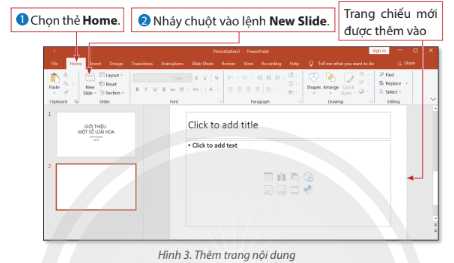 1
2
COPYRIGHT (2023) BẢN QUYỀN THUỘC VỀ GIA SƯ TẬN TÂM PHAN THIẾT (0899010822)
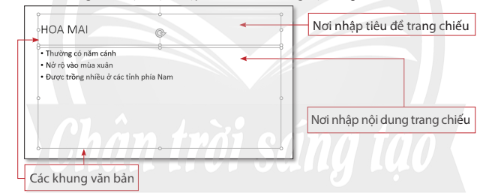 COPYRIGHT (2023) BẢN QUYỀN THUỘC VỀ GIA SƯ TẬN TÂM PHAN THIẾT (0899010822)
Đọc thông tin SGK/ trang 43
Nêu và thực hiện các bước chèn hình ảnh; thay đổi kích thước, di chuyển hình ảnh, khung văn bản để tạo trang chiếu như Hình 5.
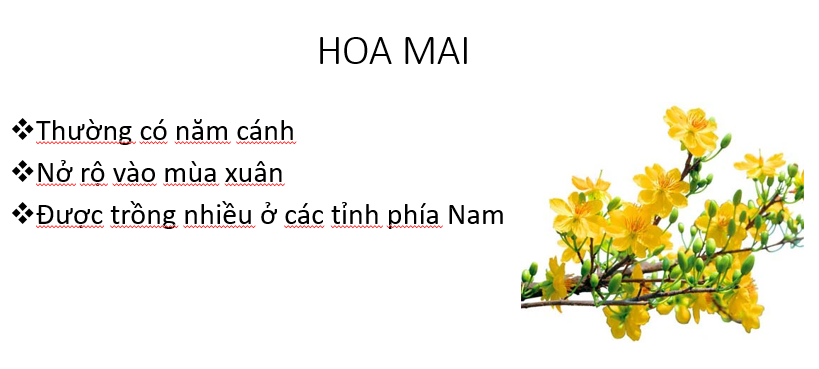 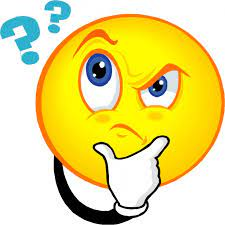 COPYRIGHT (2023) BẢN QUYỀN THUỘC VỀ GIA SƯ TẬN TÂM PHAN THIẾT (0899010822)
1. Em hãy nêu các bước thêm trang nội dung
Chọn thẻ Home  Nháy chọn nút lệnh New Slide
Em hãy nêu các bước nhập văn bản vào khung văn bản trên trang trình chiếu
Nhập tiêu đề ở khung tiêu đề
Nhập nội dung khung nội dung
COPYRIGHT (2023) BẢN QUYỀN THUỘC VỀ GIA SƯ TẬN TÂM PHAN THIẾT (0899010822)
2. Sắp xếp thứ tự đúng để thực hiện chèn hình vào trang trình chiếu:
A. Chọn trang chiếu  C. Chọn thẻ Insert  B. Nháy chuột vào nút lệnh PicturesE. Mở thư mục chứa tệp hình ảnh, chọn tệp hình ảnh D. Nháy chuột vào nút lệnh Insert
COPYRIGHT (2023) BẢN QUYỀN THUỘC VỀ GIA SƯ TẬN TÂM PHAN THIẾT (0899010822)
3. Sắp xếp thứ tự đúng để thực hiện thay đổi kích thước hình ảnh:
C. Chọn trang chiếu  B. Di chuyển con trỏ chuột vào nút tròn nhỏ ở cạnh khung hình chữ nhật bao quanh hình ảnh để con trỏ chuột chuyển thành dạng        (hoặc        ). A. Thực hiện kéo thả chuột để thay đổi kích thước hình ảnh
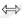 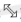 COPYRIGHT (2023) BẢN QUYỀN THUỘC VỀ GIA SƯ TẬN TÂM PHAN THIẾT (0899010822)
4. Em hãy nêu các bước thay đổi kích thước, di chuyển khung văn bản
COPYRIGHT (2023) BẢN QUYỀN THUỘC VỀ GIA SƯ TẬN TÂM PHAN THIẾT (0899010822)
* Thêm trang đầu tiên thường là trang tiêu đề, các trang sau là trang nội dung.* Thêm trang chiếu: chọn thẻ Home, nháy chuột vào lệnh New Slide
COPYRIGHT (2023) BẢN QUYỀN THUỘC VỀ GIA SƯ TẬN TÂM PHAN THIẾT (0899010822)
2. Thay đổi dấu đầu dòng
COPYRIGHT (2023) BẢN QUYỀN THUỘC VỀ GIA SƯ TẬN TÂM PHAN THIẾT (0899010822)
Đọc thông tin SGK/ trang 44Tìm hiểu các bước thay đổi dấu đầu dòng
COPYRIGHT (2023) BẢN QUYỀN THUỘC VỀ GIA SƯ TẬN TÂM PHAN THIẾT (0899010822)
Em hãy nêu các bước thay đổi dấu đầu dòng
1
Chọn phần văn bản
2
Chọn thẻ Home
3
Nháy chuột vào mũi tên     ở  bên phải nút lệnh     (Bullets) để mở danh sách mẫu dấu đầu dòng.
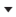 4
Chọn mẫu dấu trong danh sách
COPYRIGHT (2023) BẢN QUYỀN THUỘC VỀ GIA SƯ TẬN TÂM PHAN THIẾT (0899010822)
Thay đổi dấu đầu dòng: chọn văn bản cần thay đổi dấu đầu dòng; chọn thẻ Home; nháy chuột vào mũi tên      bên phải nút lệnh      ; chọn mẫu dấu đầu dòng trong danh sách mở ra.
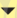 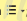 COPYRIGHT (2023) BẢN QUYỀN THUỘC VỀ GIA SƯ TẬN TÂM PHAN THIẾT (0899010822)
3. Kích hoạt phần mềm trình chiếu
COPYRIGHT (2023) BẢN QUYỀN THUỘC VỀ GIA SƯ TẬN TÂM PHAN THIẾT (0899010822)
Em hãy nêu cách kích hoạt phần mềm PowerPoint ở lớp 3
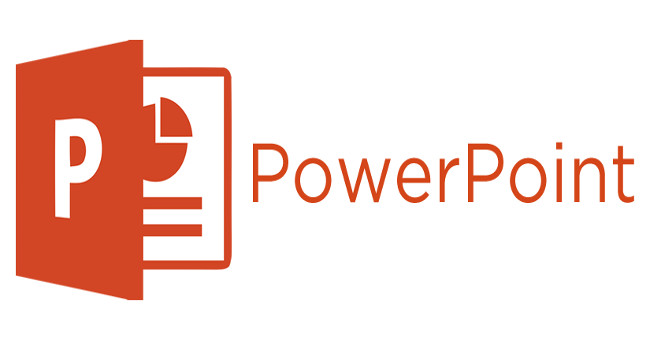 Nháy đúp chuột vào biểu tượng trên màn hình nền
COPYRIGHT (2023) BẢN QUYỀN THUỘC VỀ GIA SƯ TẬN TÂM PHAN THIẾT (0899010822)
Đọc thông tin SGK/ trang 46Tìm hiểu cách kích hoạt biểu tượng trên thanh tác vụ và thực hiện trên máy nhóm
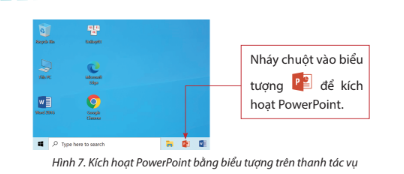 COPYRIGHT (2023) BẢN QUYỀN THUỘC VỀ GIA SƯ TẬN TÂM PHAN THIẾT (0899010822)
Đọc thông tin SGK/ trang 47Tìm hiểu cách kích hoạt phần mềm Powerpoint trong máy tính
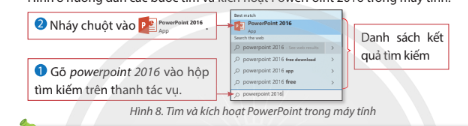 COPYRIGHT (2023) BẢN QUYỀN THUỘC VỀ GIA SƯ TẬN TÂM PHAN THIẾT (0899010822)
Có thể kích hoạt phần mềm PowerPoint bằng một trong ba cách:- Cách 1: Nháy đúp chuột vào biểu tượng             trên màn hình nền.- Cách 2: Nháy đúp chuột vào biểu tượng          trên thanh tác vụ.- Cách 3: Gõ Powerpoint 2016 vào hộp tìm kiếm trên thanh tác vụ, sau đó nháy chuột vào             trong danh sách kết quả tìm kiếm.
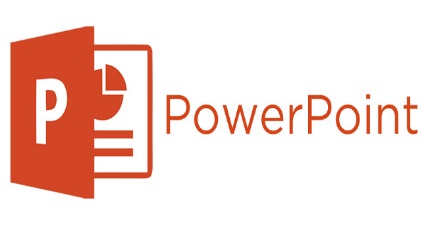 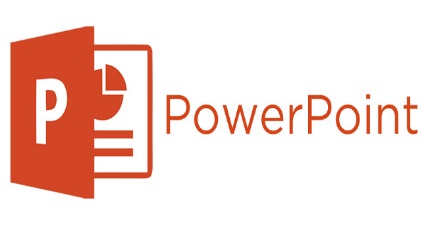 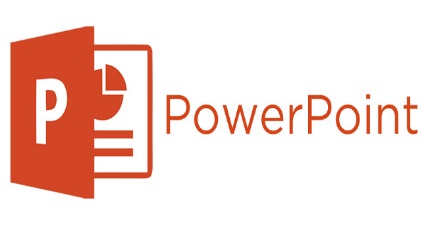 COPYRIGHT (2023) BẢN QUYỀN THUỘC VỀ GIA SƯ TẬN TÂM PHAN THIẾT (0899010822)
4. Thoát khỏi phần mềm trình chiếu
COPYRIGHT (2023) BẢN QUYỀN THUỘC VỀ GIA SƯ TẬN TÂM PHAN THIẾT (0899010822)
Em hãy nêu cách thoát khỏi phần mềm PowerPoint ở lớp 3
Nháy vào nút Close
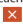 COPYRIGHT (2023) BẢN QUYỀN THUỘC VỀ GIA SƯ TẬN TÂM PHAN THIẾT (0899010822)
Đại diện thực hiện thoát khỏi phần mềm bằng 2 cách:- Chọn lệnh Close windows -Nhấn tổ hợp phím Alt + F4
COPYRIGHT (2023) BẢN QUYỀN THUỘC VỀ GIA SƯ TẬN TÂM PHAN THIẾT (0899010822)
Thoát khỏi phần mềm Powerpoint:- Di chuyển con trỏ chuột vào biểu tượng phần mềm PowerPoint trên thanh tác vụ rồi chọn lệnh Close windows ( hoặc Close all windows).- Khi chỉ có một tệp trình chiếu đang mở: nháy chuột vào nút lệnh Close hoặc gõ tổ hợp phím Alt + F4
COPYRIGHT (2023) BẢN QUYỀN THUỘC VỀ GIA SƯ TẬN TÂM PHAN THIẾT (0899010822)
Bài 1. Hãy nêu cách kích hoạt, thoát khỏi phần mềm PowerPoint
Có thể kích hoạt phần mềm PowerPoint bằng một trong ba cách:- Cách 1: Nháy đúp chuột vào biểu tượng             trên màn hình nền.- Cách 2: Nháy đúp chuột vào biểu tượng          trên thanh tác vụ.- Cách 3: Gõ Powerpoint 2016 vào hộp tìm kiếm trên thanh tác vụ, sau đó nháy chuột vào       trong danh sách kết quả tìm kiếm.
Thoát khỏi phần mềm Powerpoint:- Di chuyển con trỏ chuột vào biểu tượng phần mềm PowerPoint trên thanh tác vụ rồi chọn lệnh Close windows ( hoặc Close all windows).- Khi chỉ có một tệp trình chiếu đang mở: nháy chuột vào nút lệnh Close hoặc gõ tổ hợp phím Alt + F4
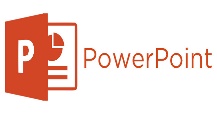 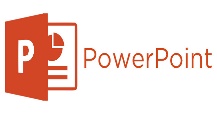 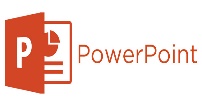 COPYRIGHT (2023) BẢN QUYỀN THUỘC VỀ GIA SƯ TẬN TÂM PHAN THIẾT (0899010822)
Bài 2. Hãy sắp xếp các việc dưới đây theo thứ tự đúng để thay đổi dấu dòng văn bản
Chọn thẻ Home
Nháy chuột vào mũi tên bên phải nút lệnh Bullets
 Chọn phần văn bản cần thay đổi dấu đầu dòng
Chọn một mẫu dấu đầu dòng trong danh sách mở ra.
C A B D
COPYRIGHT (2023) BẢN QUYỀN THUỘC VỀ GIA SƯ TẬN TÂM PHAN THIẾT (0899010822)
1. Em hãy thực hiện kích hoạt, thoát khỏi phần mềm Powerpoint bằng ba cách khác nhau
COPYRIGHT (2023) BẢN QUYỀN THUỘC VỀ GIA SƯ TẬN TÂM PHAN THIẾT (0899010822)
2. Thực hành trên máy tính theo các yêu cầu sau:
Kích hoạt phần mềm Word, chọn mẫu trình chiếu Blank Presentation
Tạo bài trình chiếu gồm 4 trang theo Hình 1
Lưu bài trình chiếu với tên GioiThieuMotSoLoaiHoa vào thư mục  mang tên em trong ổ đĩa D.
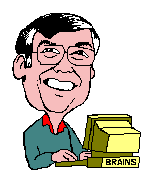 COPYRIGHT (2023) BẢN QUYỀN THUỘC VỀ GIA SƯ TẬN TÂM PHAN THIẾT (0899010822)
- Thảo luận với bạn chọn một chủ đề: giới thiệu máy tính, loài vật, hoa, đồ vật…- Tạo bài trình chiếu gồm 4 trang- Lưu bài trình chiếu vào thư mục mang tên em trong ổ đĩa D- Thoát khỏi phần mềm PowerPoint.
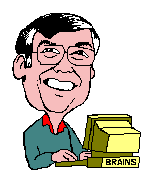 COPYRIGHT (2023) BẢN QUYỀN THUỘC VỀ GIA SƯ TẬN TÂM PHAN THIẾT (0899010822)